موضوع:حل تمرین اضافه از مساحت لوزی و ذوزنقه
تهیه کننده:فاطمه قاسمی
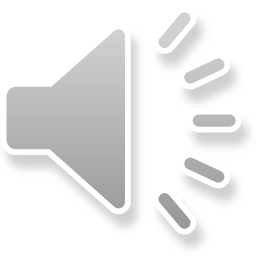 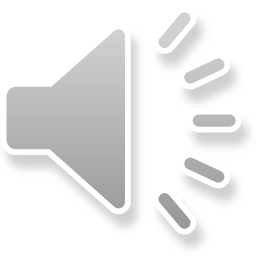 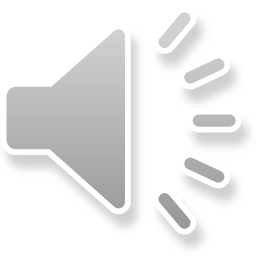 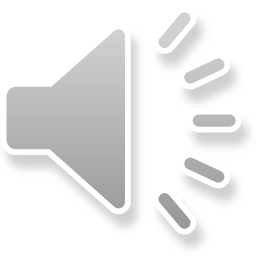 6-در شکل زیر مساحت مستطیل 32 سانتی متر مربع است. مساحت ذوزنقه را پیدا کنید.          2                                     2                                                                                                                                                                       87-مساحت قسمت رنگ شده را پیدا کنید.قاعده کوچک ذوزنقه:8 سانتی مترقاعده ی بزرگ ذوزنقه:10 سانتی متر ارتفاع:8 سانتی مترضلع مربع:4 سانتی متر
8- اگر محیط ذوزنقه ی متساوی الساقینی 100 سانتی متر و اندازه ی یکی از ساقهای آن 20 سانتی متر و ارتفاع آن نیز 15 سانتی متر باشد، مساحت آن چند سانتی متر مربع می باشد؟(شکل رسم کنید و داده های مسأله را روی شکل مشخص کنید.)9- کدام جمله نادرست است؟الف)مساحت لوزی برابر است با نصف حاصل ضرب دو قطرب)لوزی از چهار مثلث قایم الزاویه تشکیل شده استج)مساحت یک لوزی 36 متر مربع و اندازه ی قطر کوچک آن 8 متر است بنابراین قطر بزرگ آن 10 متر است.د)ذوزنقه ای که دو ساق مساوی داشته باشدذوزنقه متساوی الساقین نام دارد.
حالا چند سوال هم در مورد نسبت و تناسب و درصد حل کنید تا این مطالب هم دوره شده باشد.10- دو کارگر با هم کاری را در 6 روز تمام کردند ولی یکی از آنها 2 روز و دیگری 4 روز کار کردند اگر آنها روی هم 540000 تومان پول دریافت کرده باشند در این صورت دستمزد هر یک چه قدر خواهد بود؟11-کتابی را که قیمت آن 16000 تومان بود به قیمت 13600 تومان خریدیم. چند درصد تخفیف گرفته ایم؟
خسته نباشید، خدانگهدار
راستی یادتون نره پاسخ سوالها رو برام بفرستید